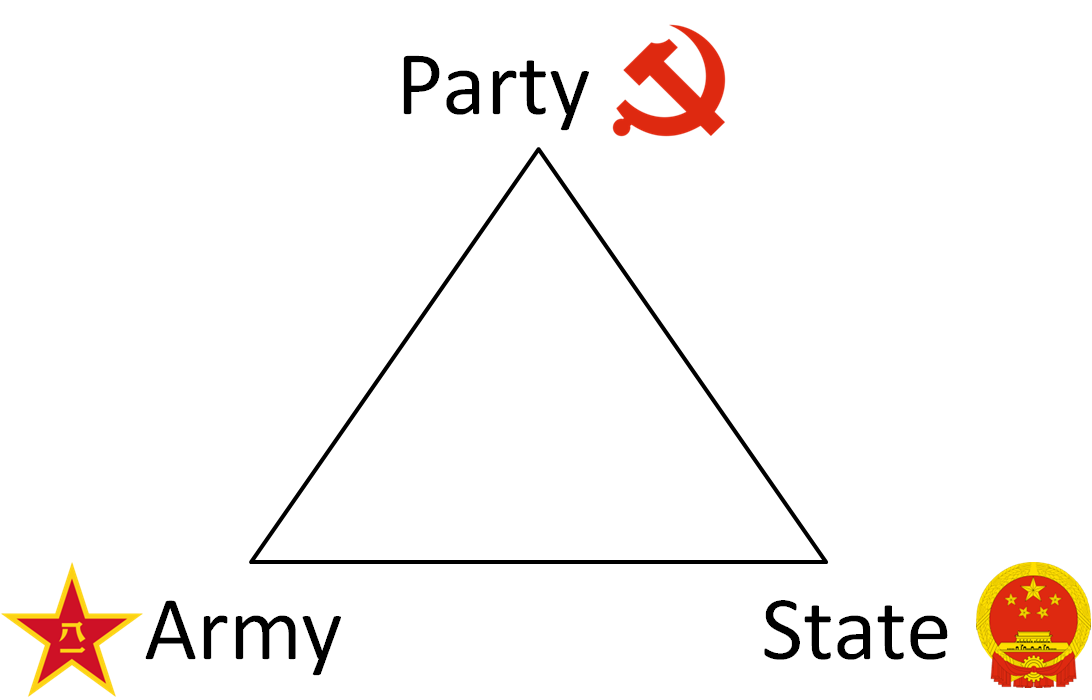 It’s all about the PARTY!
CHINA
Part 2:  Political Institutions
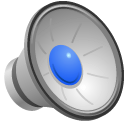 The Basics
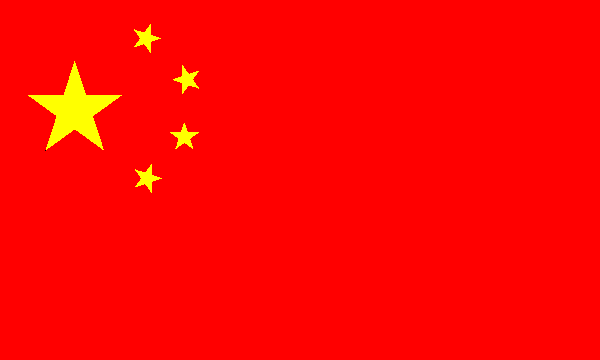 Authoritarian/ Single Party Communist Rule
Officially “A socialist state under the people’s democratic dictatorship”
Unitary
Electoral System:  N/A Controlled by CCP
Constitution:  Established in 1982
Current Head of Party and State:  President Xi Jinping
V.P. Li Yuanchao  
Head of Government:  Premier Li Kequiang 
Legislature: Unicameral (Rubber Stamp)
Judiciary: Not independent, no judicial review
[Speaker Notes: V.P. Li Yuanchao - pronounced:Lee Yoo-ahn-chow (as in how)]
Parallel Hierarchies
The political structure of the People’s Republic of China can best be seen as 3 parallel hierarchies:
The Communist Party
The state or government
The People’s Liberation Army (PLA)
Separate but interact
The CCP dominates
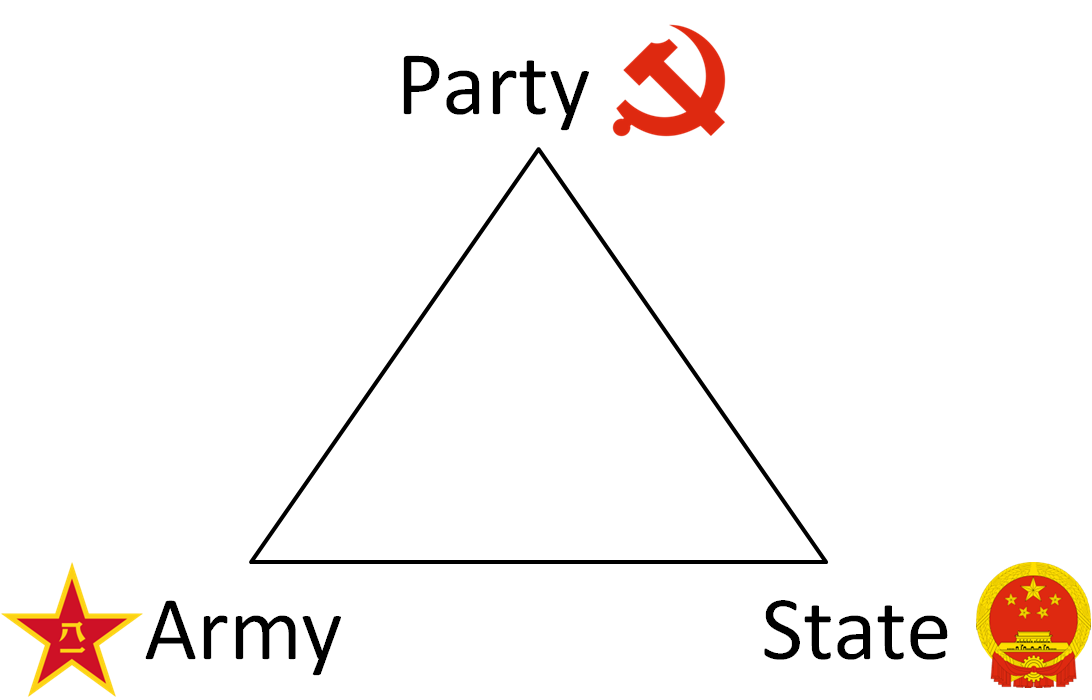 Three Political Structures
The State/Government
Communist Party
Military
Premier (PM)
General Secretary 
Standing Committee
Politburo
President/VP
Central Military
Commission
State Council
Ministry of State Security
Ministry of Public 
Security, People’s Armed
Police
Central Govt
Ministries, Bureaus
Central Committee
National Party
Congress
National People’s 
Congress
Provincial Party
Congresses/Committees
Provincial People’s
Congresses
Local Level Party
Organizations
Local Level 
People’s Congresses
Primary Party
Organizations
Village Councils
[Speaker Notes: http://www.npc.gov.cn/englishnpc/news/index.htm

http://www.china.org.cn/english/congress/225438.htm]
The Chinese Communist Party - CCP
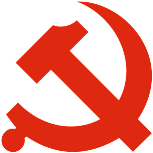 Democratic Centralism 
Society is best led by an elite vanguard party with a superior understanding of the Chinese people and their needs
Hierarchical structure
Village/township
County
Province
Nation 
Head of the party is                                                      General Secretary 
“Chairman” title 				  abandoned after 				           Mao’s death
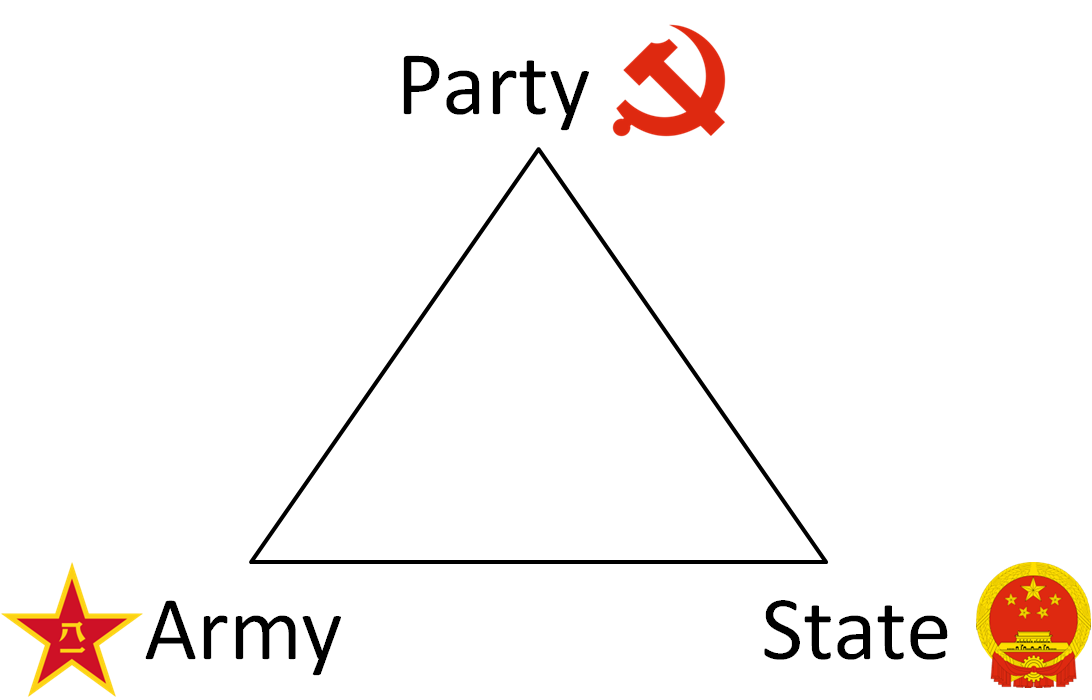 [Speaker Notes: Head of the Party called “Chairman” under Mao –title abandoned after Mao’s death]
The Chinese Communist Party - CCP
National Party Congress
More than 2000 delegates
Meets every 5 years
Rubberstamps decisions made by party leaders
Provides a showcase for the party’s current policies
Little debate
Does not serve as a “check” on party’s executive
Elects members of Central Committee
Central Committee
About 340 members
Elected for 5 year term by National Party Congress
Secret ballot/candidates limited
Meets annually (plenums) for about a week
Carries out business of National Party Congress between sessions
[Speaker Notes: National Party Congress
Essential function is to approve decisions already made by the top leaders and to provide a showcase for the party’s current policies
Little debate
Does not serve as a “check” on party’s executive
Central Committee
Meets annually for about a week]
The Chinese Communist Party - CCP
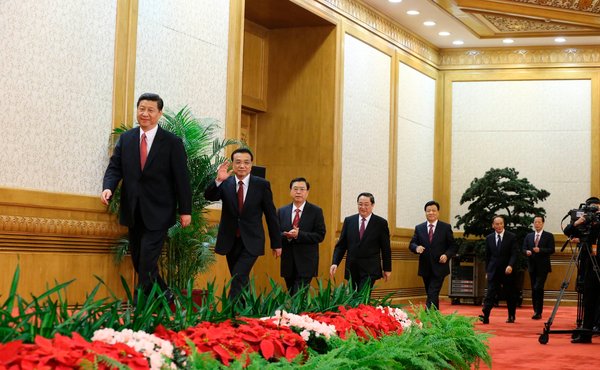 Politburo
Chosen by Central Committee
Formally elected by the Central Committee 			      from among its own members under carefully 		               controlled and secretive conditions
Dictates government policies
Meets in secret
Top leaders work/live in a huge walled 			             compound on lakes in the center of Beijing.
Heavily guarded but has no identifying signs – not identified on public maps
About 25 members
Standing Committee
Most powerful political organization in China!
Elite of the elite (7 members), chosen by Politburo
Membership is mirror of faction influence
General Secretary is chosen from the Standing Committee
Head of the CCP
Recent Secretaries have been educated (technocrats)
[Speaker Notes: Politburo
Political Bureau
Formally elected by the Central Committee from among its own members under carefully controlled and secretive conditions
Top leaders work/live in a huge walled compound on lakes in the center of Beijing.
Heavily guarded but has no identifying signs – not identified on public maps]
Factionalism
Guanxi  (“connections”)
Chinese term that means “connections” or “relationships”
Describes personal ties between individuals based on such things as common birthplace or mutual acquaintances
Show importance of personal career ties among individuals as they rise in bureaucratic/political structures
Based on ideological differences/similarities – source of factions within the party
Key to getting things done (cut red tape), but can feed corruption
Factions
Conservatives (hard-liners): want to preserve power of the party and central govt
Reformers/open door: supports major capitalist infusion in PRC’s economy
Liberals (out of power since 1989): more accepting of political liberties/dem movements; support economic and political reform
Princelings: aristocracy of families with revolutionary credentials from days of Mao (Xi Jingping): many new leaders come from this class – aristocracy of families with revolutionary credentials from days of Mao. 
Use their political connections and western education to build lucrative business careers
Shanghai Gang –  associates of former leader Jiang Zemin - emphasis on guanxi
Chinese Communist Youth League (Hu Jintao)
5/7 of Standing Committee from Shanghai Gang, 2 Princelings
[Speaker Notes: Guanxi
Like “good old boys networks” in the west
Show importance of personal career ties among individuals as they rise in bureaucratic/political structures
Based on ideological differences/similarities – source of factions within the party
Also pervasive at local level, where ordinary people link up with village leaders and lower party officials
Factions:
Conservatives – wants to preserve power of the party and central govt
Reformers- supports major capitalist infusion in PRC’s economy and open door trade policy (pushed for membership in WTO and courted US to grant “most-favored trading status” to China)
Liberals:  (been out of power since 1989) – more accepting of political liberties/dem movements.  Support economic and political reform
Princelings:  many new leaders come from this class – aristocracy of families with revolutionary credentials from days of Mao. Use their political connections and western education to build lucrative business careers
5/7 of Standing Committee from Shanghai Gang, 2 Princelings]
Conclusion
Discussion Question:  Why is the possibility for corruption great under the PRC’s system of governing?

Lack of transparency (secret ballots/meetings)
Lack of accountability (no checks on PRC’s power)
Existence of guanxi
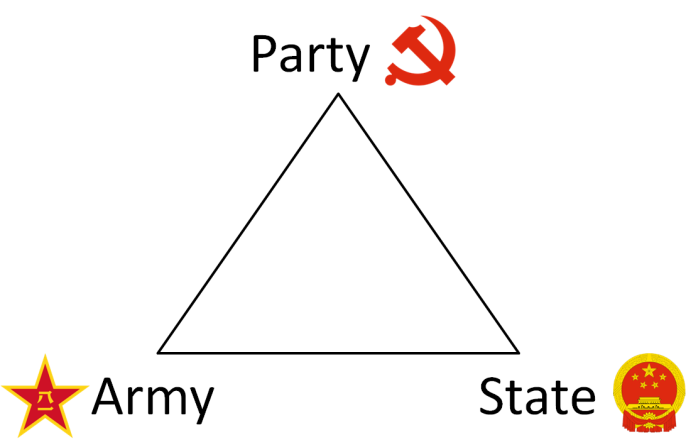 The State/Government
3 branches BUT all branches                                     controlled by party
Not independent
No checks/balances
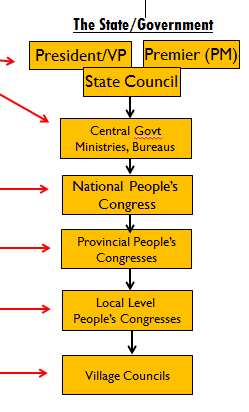 The Executive
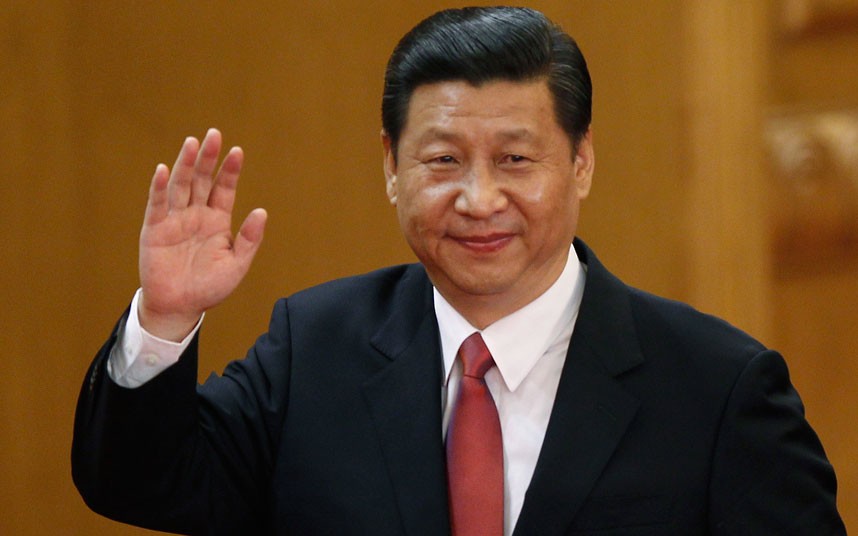 Head of State
President 
Serve 5 year terms, limited to 2
At least 45 years old (same for VP)
Senior Party Leaders
Recently General Secretary and President are the SAME
Head of Government (Le Keqiang)
Premier (like a PM)
Formally appointed by Pres, but always from Standing Committee
Directs the State Council (like a cabinet)
Made up of ministers who direct bureaucracy
In 2002, then-President Jiang Zemin tried to clear the ranks at the top of the party by instituting retirement age limits: 68 for top leaders and 65 for senior level officials
[Speaker Notes: V.P. Li Yuanchao - pronounced:Lee Yoo-ahn-chow (as in how)
In recent years, position of VP has been to be “groomed” for party leadership.
Premier Le Keqiang (Lee Kee-kang)

In 2002, then-President Jiang Zemin tried to clear the ranks at the top of the party by instituting retirement age limits: 68 for top leaders and 65 for senior level officials.]
The Bureaucracy
Exists on all levels
Immense in size and scope
Made up of cadres – 30 million!
Person who exercises a position of authority in communist govt
May or may not be Party members
Most must now retire between ages of 60-70
China recruits leaders through Cadre List (nomenklatura) 
System of choosing cadres from lower levels of party hierarchy for advancement based on their loyalty/contributions to party
The Cadre List covers millions of important positions in govt and elsewhere (universities, banks, trade unions, newspapers)
Any personnel decision involving an appointment, promotion, transfer or dismissal that affects a position on this list must be approved by a party organization dept, whether or not the person involved is a party member
Dual Role
Bureaucracy is supervised by higher bodies in govt and comparable bodies in CCP
[Speaker Notes: Cadres
30 million cadres in China
The cadre list covers millions of important positions in govt and elsewhere (universities, banks, trade unions, newspapers)
Any personnel decision involving an appointment, promotion, transfer or dismissal that affects a position on this list must be approved by a party organization dept, whether or not the person involved is a party member]
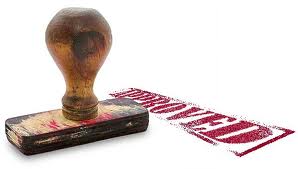 The Legislature
National People’s Congress
“Formal” authority of government to rule on people’s behalf
Meets once a year in March for two weeks
3,000 members – “deputies”, 5 year terms
Reps from SARs
Rep with Taiwanese ancestry represents Taiwan
Majority are members of CCP
Some members of noncommunist (& powerless) political parties
Workers/farmers (20%)
Women – 20%
Ethnic Minorities – 15%
3 migrant workers to represent about 150 million were elected in 2008
More than 90% have junior college decrees or above, more than ½ have advanced degrees
Chosen from lower people’s congresses
Chooses President/VP – but only one candidate for each 
Has little power, but announces Politburo’s policies
[Speaker Notes: National People’s Congress “On Paper” (in Constitution) has the power to:
Enact/amend laws
Approve state budget
Declare/end war
Elect/recall president and VP, chair of state Central Military Commission, head of China’s Supreme Court, and procurator-general
Final approval over selection of premier and members of State Council
In Fact:
Powers are only exercised as allowed by Communist Party
Deputies include:
Reps from SARs
Rep with Taiwanese ancestry represents Taiwan
Marjority are members of CCP
Some members of noncommunist (& powerless) political parties
Workers/farmers (20%)
Women – 20%
Ethnic Minorities – 15%
3 migrant workers to represent about 150 million were elected in 2008
More than 90% have junior college decrees or above, more than ½ have advanced degrees]
The Legislature
National People’s Congress “On Paper” (in Constitution) has the power to:
Enact/amend laws
Approve state budget
Declare/end war
Elect/recall president and VP, chair of state Central Military Commission, head of China’s Supreme Court, and procurator-general
Final approval over selection of premier and members of State Council
In Fact:
Powers are only exercised as allowed by Communist Party
[Speaker Notes: National People’s Congress “On Paper” (in Constitution) has the power to:
Enact/amend laws
Approve state budget
Declare/end war
Elect/recall president and VP, chair of state Central Military Commission, head of China’s Supreme Court, and procurator-general
Final approval over selection of premier and members of State Council
In Fact:
Powers are only exercised as allowed by Communist Party
Deputies include:
Reps from SARs
Rep with Taiwanese ancestry represents Taiwan
Marjority are members of CCP
Some members of noncommunist (& powerless) political parties
Workers/farmers (20%)
Women – 20%
Ethnic Minorities – 15%
3 migrant workers to represent about 150 million were elected in 2008
More than 90% have junior college decrees or above, more than ½ have advanced degrees]
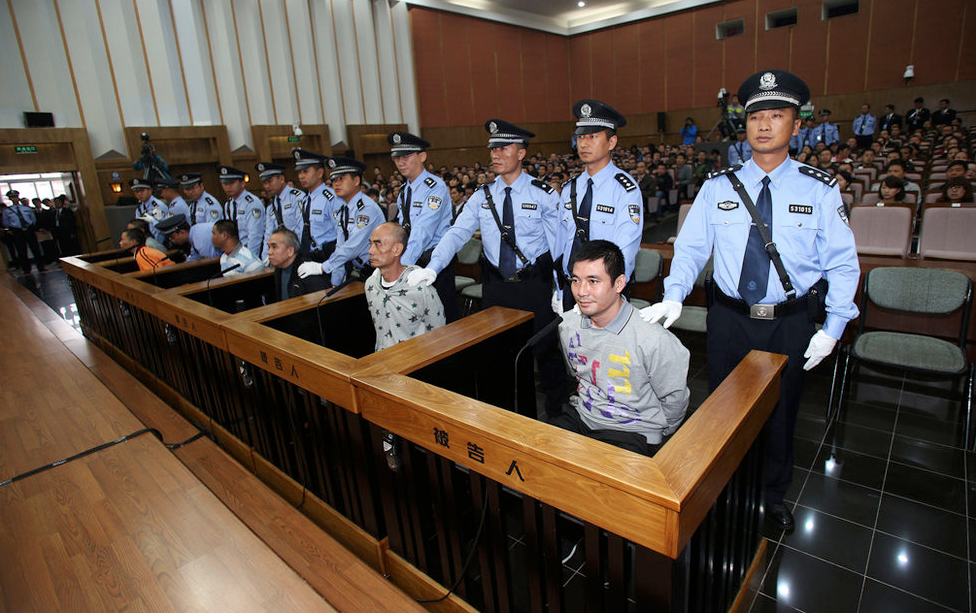 The Judiciary
People’s Court System
People’s Procuratorate – supplies lawyers 
No rule of law under Mao, but acknowledged today
Business liberalization has demanded it
Party uses system as a weapon
Criminal Justice system works quickly and harshly – 99% conviction rate
World leader in use of death penalty
China executes 3 times more people than the entire world does each year
46 Capital Crimes (Rape, Robbery,  Arson, Embezzlement, etc.)
The People’s Liberation Army
Discussion Question:  Read the following quote and explain its meaning in terms of power in China.
“Political power grows out of the barrel of a gun.  Our principle is that the party commands the gun and the gun must never be allowed to command the party.” – Mao Zedong
The CCP controls the                                                       military, and will use the                                                 power of the military                                                                 to stay in power.  The                                                       military should never have                                                     more power than the CCP.
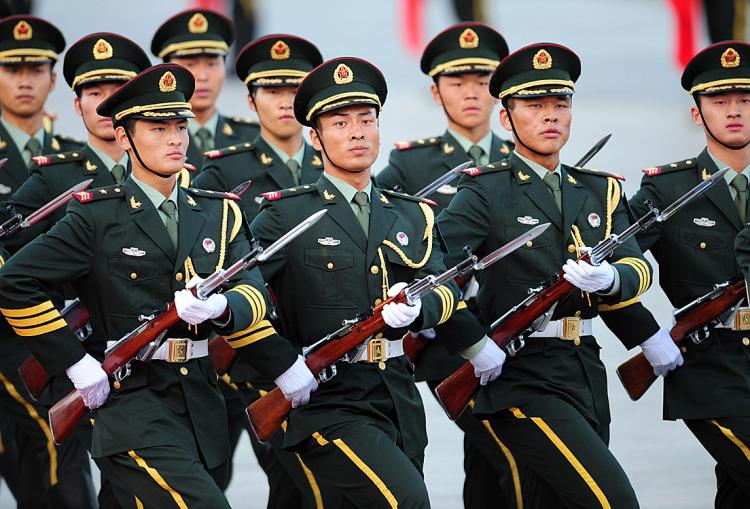 The People’s Liberation Army
World’s largest military force – 2.3 million active personnel
Includes all ground, air and naval armed forces
12 million in reserves
U.S. spends about 4x what they spend on military
Key organization is Central Military Commission (CMC)
12 members: 10 of highest ranking officers of PLA + Pres/GS (chair) and /VP
Chair is commander-in-chief and has always been highest ranking party member
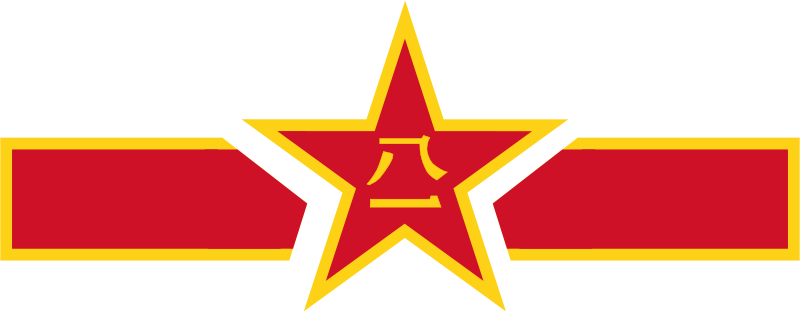 [Speaker Notes: 12 million in reserves
BUT U.S. spends about 4x what they spend on military]